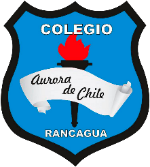 COLEGIO AURORA DE CHILE CORMUN RANCAGUA
DISPOSITIVOS DE ALMACENAMIENTO
ESCRIBE TU NOMBRE, APELLIDO Y CURSO
¿Qué son los dispositivos de almacenamiento?
Responde aquí.
LOS PRIMEROS DISPOSITIVOS
Inserta una o dos imágenes
TARJETAS PERFORADAS
¿Qué es?
Inserta una o dos imágenes
CINTAS MAGNETICAS
¿Qué es?
Inserta una o dos imágenes
DISQUETE
¿Qué es?
DISPOSITIVO INTERNO
Inserta una o dos imágenes
EL DISCO DURO
¿Qué es?
DISPOSITIVOS EXTERNOS
Inserta una o dos imágenes
EL DISCO DURO EXTRAIBLE
¿Qué es?
Inserta una o dos imágenes
EL CD
¿Qué es?
Inserta una o dos imágenes
MEMORIA USB
¿Qué es?
ALMACENAMIENTO EN LA NUBE
Inserta una o dos imágenes
Almacenamiento en la nube.
¿Qué es?